2.21 Factors, multiples, prime numbersand composite numbers
Representations | Year 5
Multiplication and Division
How to use this presentation
You can find the teacher guide 2.21 Factors, multiples, prime numbers and composite numbers by following the link below.
2.21 Properties of factors and multiples	Step 1:1
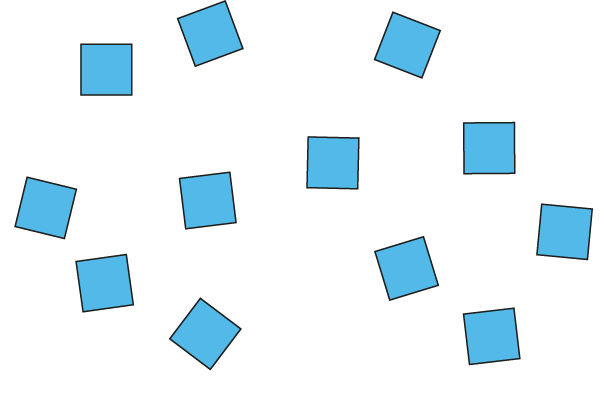 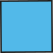 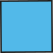 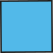 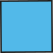 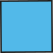 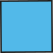 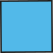 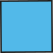 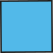 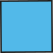 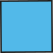 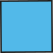 [Speaker Notes: How many different ways can you arrange ‘12‘ tiles into a rectangle?]
2.21 Properties of factors and multiples	Step 1:1
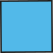 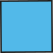 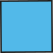 12
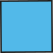 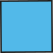 1
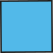 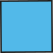 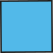 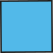 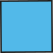 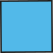 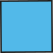 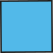 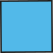 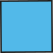 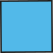 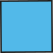 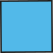 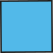 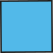 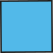 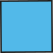 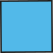 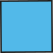 [Speaker Notes: There are ‘12‘ tiles. There is ‘1‘ row and ‘12‘ columns.
So ‘12‘ and ‘1‘ are factors of ‘12‘.]
2.21 Properties of factors and multiples	Step 1:1
1
12
1
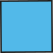 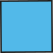 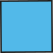 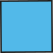 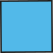 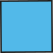 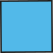 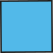 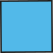 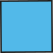 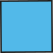 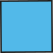 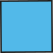 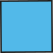 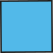 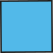 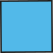 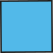 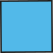 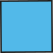 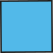 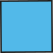 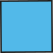 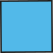 12
[Speaker Notes: There are ‘12‘ tiles. There are ‘12‘ rows and ‘1‘ column.
So ‘12‘ and ‘1‘ are factors of ‘12‘.]
2.21 Properties of factors and multiples	Step 1:1
1
2
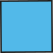 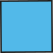 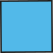 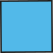 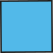 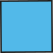 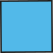 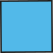 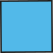 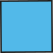 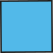 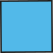 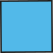 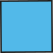 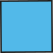 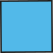 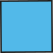 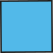 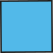 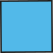 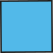 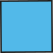 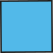 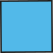 6
12
[Speaker Notes: There are ‘12‘ tiles. There are ‘6‘ rows and ‘2‘ columns.
So ‘6‘ and ‘2‘ are factors of ‘12‘.]
2.21 Properties of factors and multiples	Step 1:1
2
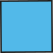 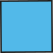 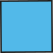 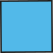 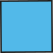 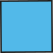 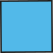 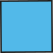 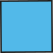 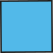 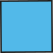 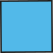 6
2
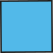 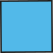 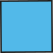 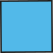 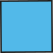 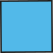 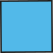 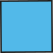 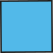 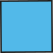 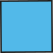 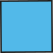 6
[Speaker Notes: There are ‘12‘ tiles. There are ‘2‘ rows and ‘6‘ columns.
So ‘6‘ and ‘2‘ are factors of ‘12‘.]
2.21 Properties of factors and multiples	Step 1:1
3
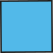 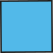 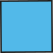 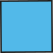 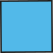 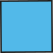 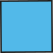 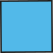 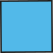 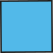 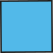 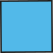 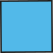 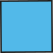 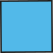 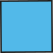 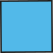 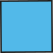 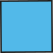 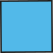 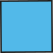 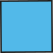 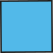 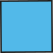 6
2
4
[Speaker Notes: There are ‘12‘ tiles. There are ‘4‘ rows and ‘3‘ columns.
So ‘4‘ and ‘3‘ are factors of ‘12‘.]
2.21 Properties of factors and multiples	Step 1:1
3
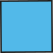 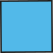 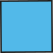 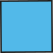 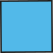 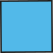 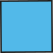 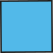 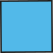 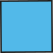 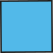 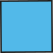 4
3
4
[Speaker Notes: There are ‘12‘ tiles. There are ‘3‘ rows and ‘4‘ columns.
So ‘4‘ and ‘3‘ are factors of ‘12‘.]
2.21 Properties of factors and multiples	Step 1:3
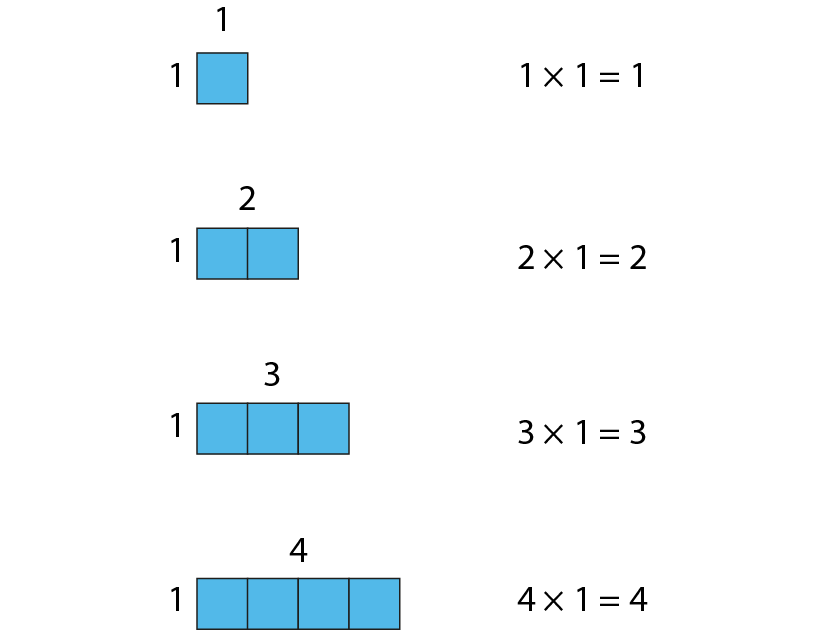 [Speaker Notes: When ‘1‘ is a factor, the product is equal to the other factor.]
2.21 Properties of factors and multiples	Step 1:4
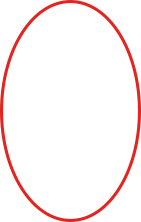 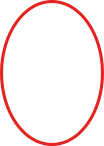 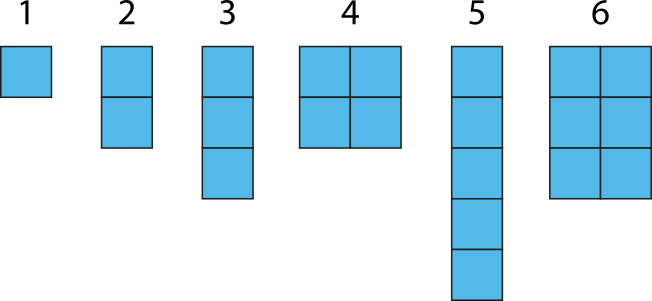 [Speaker Notes: Which of these are square numbers?]
2.21 Properties of factors and multiples	Step 1:5
[Speaker Notes: ‘7‘ is a factor of ‘42‘ because ‘42‘ is in the‘ 7‘ times table.
42 ÷ 7 = 6 so I can make a rectangular array that is 6 × 7 
‘6‘ and ‘7‘ are factors of ‘42‘.]
2.21 Properties of factors and multiples	Step 2:1
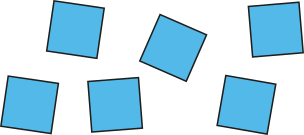 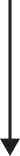 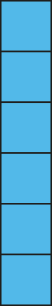 and
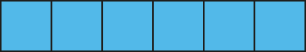 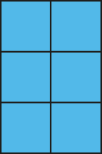 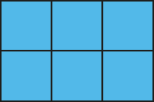 and
Factors of 6 are 1, 2, 3 and 6.
2.21 Properties of factors and multiples	Step 2:1
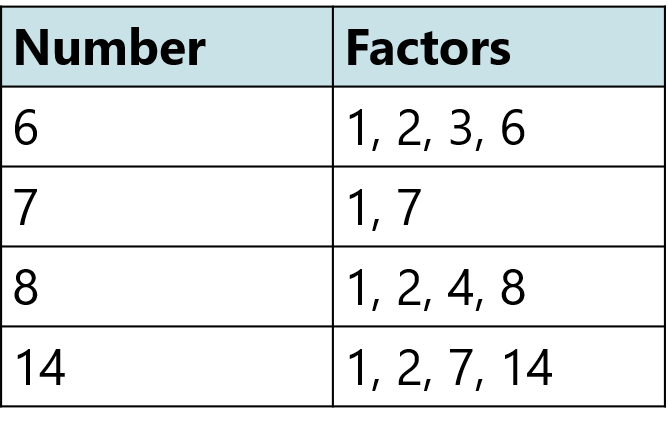 [Speaker Notes: What‘s the same?
All numbers have ‘1‘ and themselves as factors.
‘6‘, ‘8‘ and ‘14‘ have ‘2‘ as a factor.
‘7‘ has only two factors.

What‘s different?
Some factors only appear in one list.
‘7‘ has two factors.
‘6‘, ‘8‘ and ‘14‘ have four factors.]
2.21 Properties of factors and multiples	Step 2:2
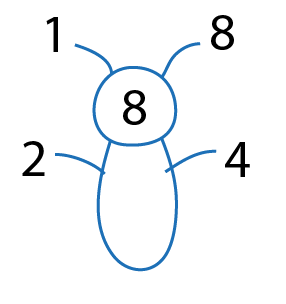 2.21 Properties of factors and multiples	Step 2:3
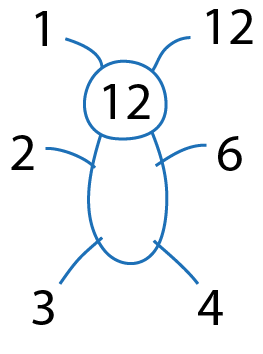 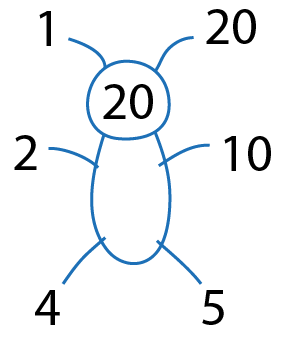 2.21 Properties of factors and multiples	Step 2:5
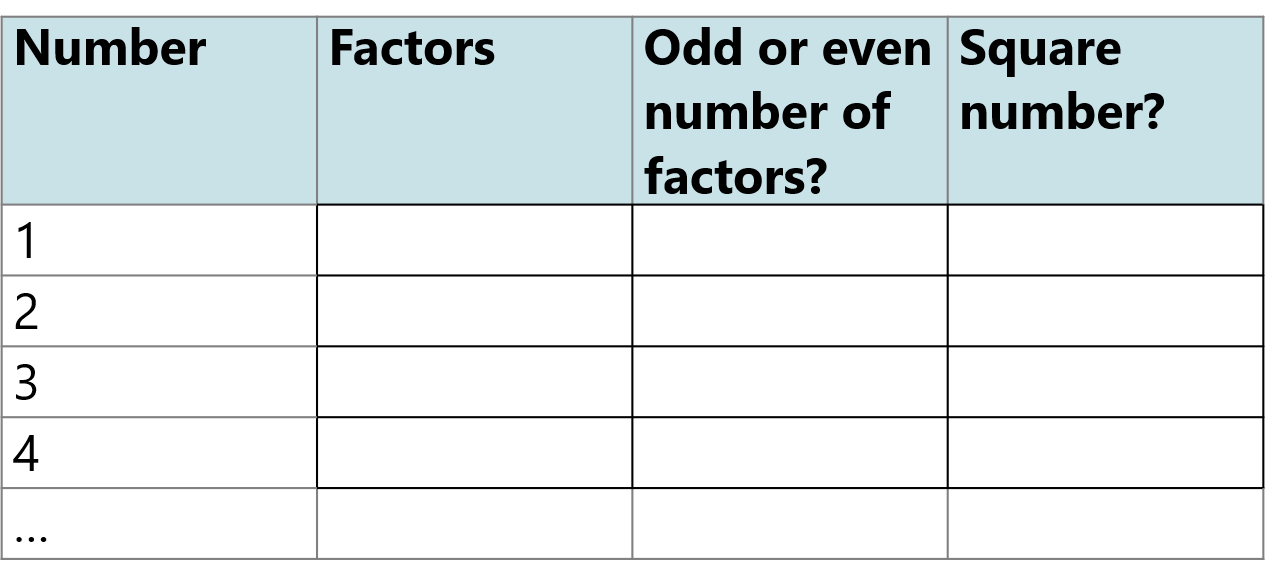 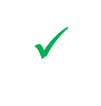 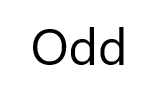 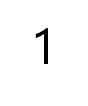 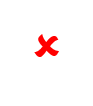 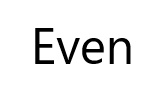 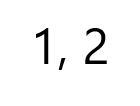 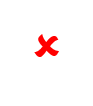 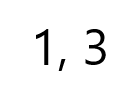 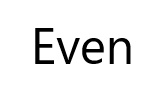 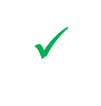 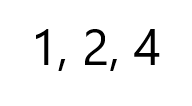 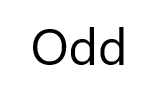 [Speaker Notes: Complete the table to identify factors and square numbers.]
2.21 Properties of factors and multiples	Step 3:1
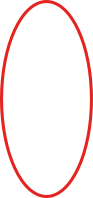 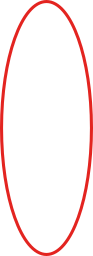 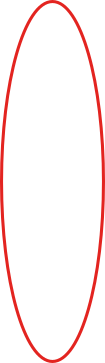 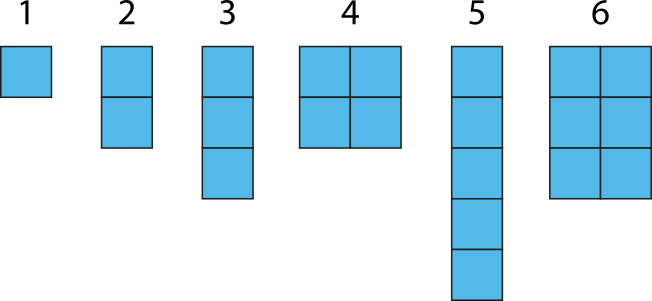 [Speaker Notes: Which of these are prime numbers?]
2.21 Properties of factors and multiples	Step 4:1
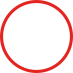 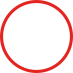 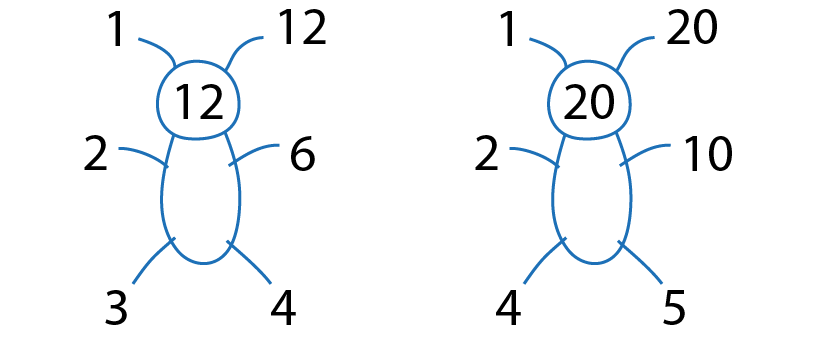 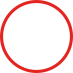 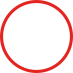 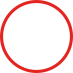 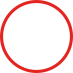 [Speaker Notes: What are the common factors of ‘12‘ and ‘20‘?
The common factors of ‘12‘ and ‘20‘ are ‘1‘, ‘2‘, and ‘4‘.]
2.21 Properties of factors and multiples	Step 4:2
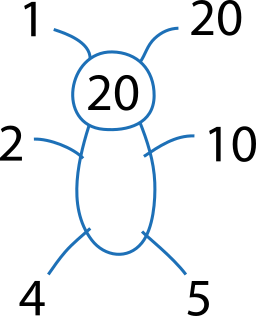 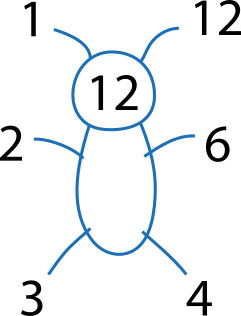 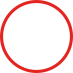 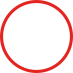 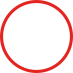 [Speaker Notes: Factors that are prime numbers are called prime factors. 
What are the prime factors of ‘12‘ and ‘20‘?
The prime factors of ‘12‘ are ‘2‘ and ‘3‘.
The prime factors of ‘20‘ are ‘2‘ and ‘5‘.]
2.21 Properties of factors and multiples	Step 5:1
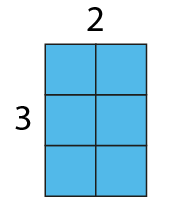 [Speaker Notes: ‘2‘ is a factor of ‘6‘ because 2 × 3 = 6
‘6‘ is a multiple of ‘2‘ because 2 × 3 = 6

‘2‘ is a factor of ‘6‘ because 6 ÷ 3 = 2
‘6‘ is a multiple of ‘2‘ because 6 ÷ 3 = 2]
2.21 Properties of factors and multiples	Step 5:3
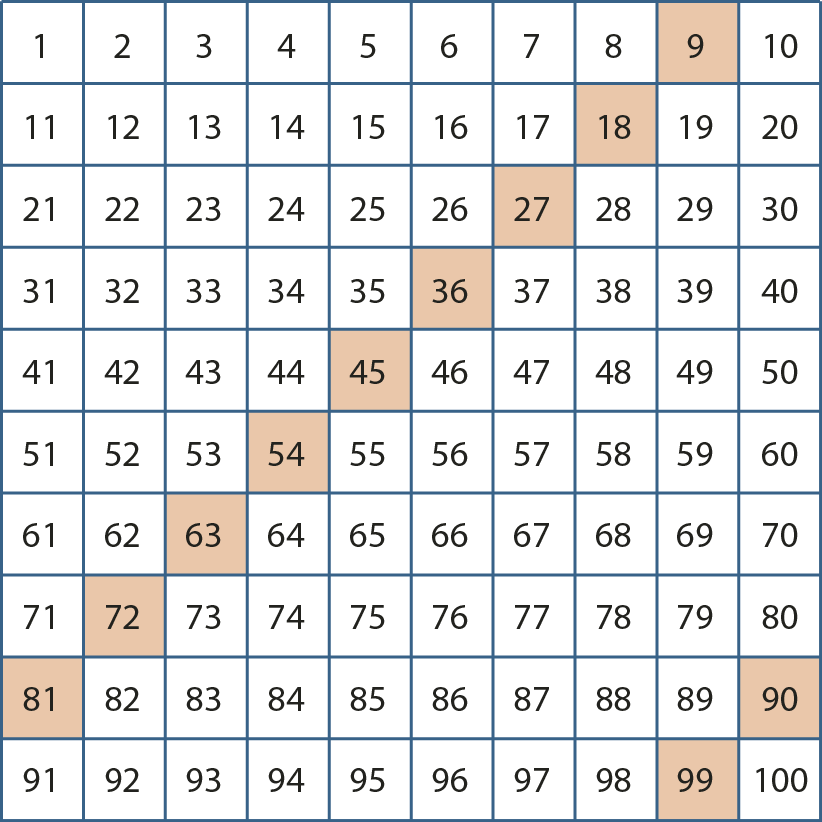 [Speaker Notes: Some multiples have been highlighted in this hundred square. Which number is a factor of all of these multiples? Is there more than one number that is a factor of all of these multiples?]
2.21 Properties of factors and multiples	Step 5:4
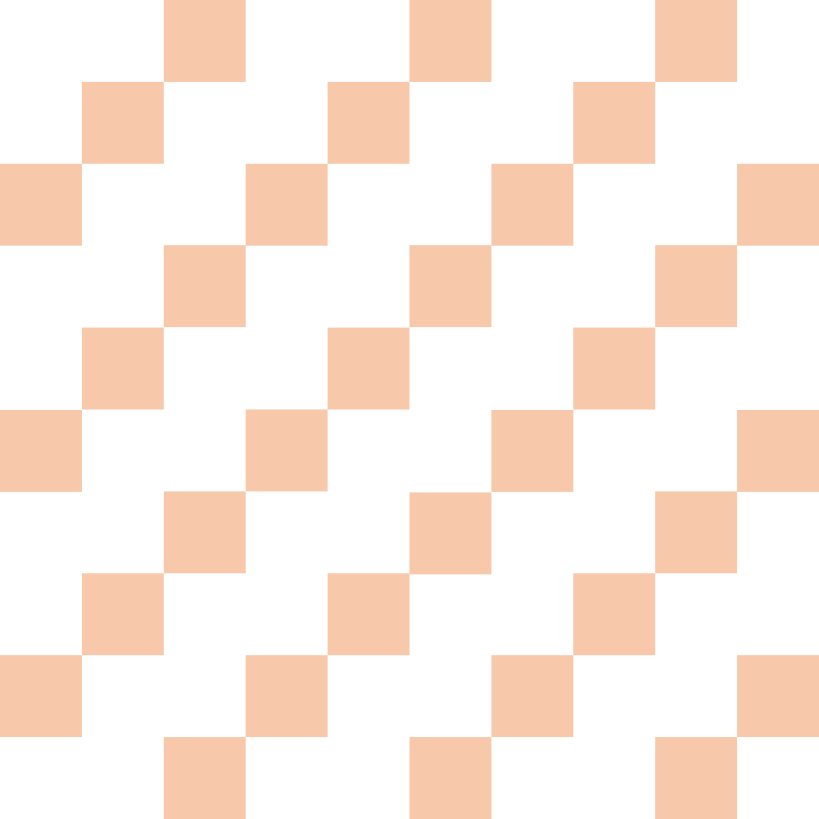 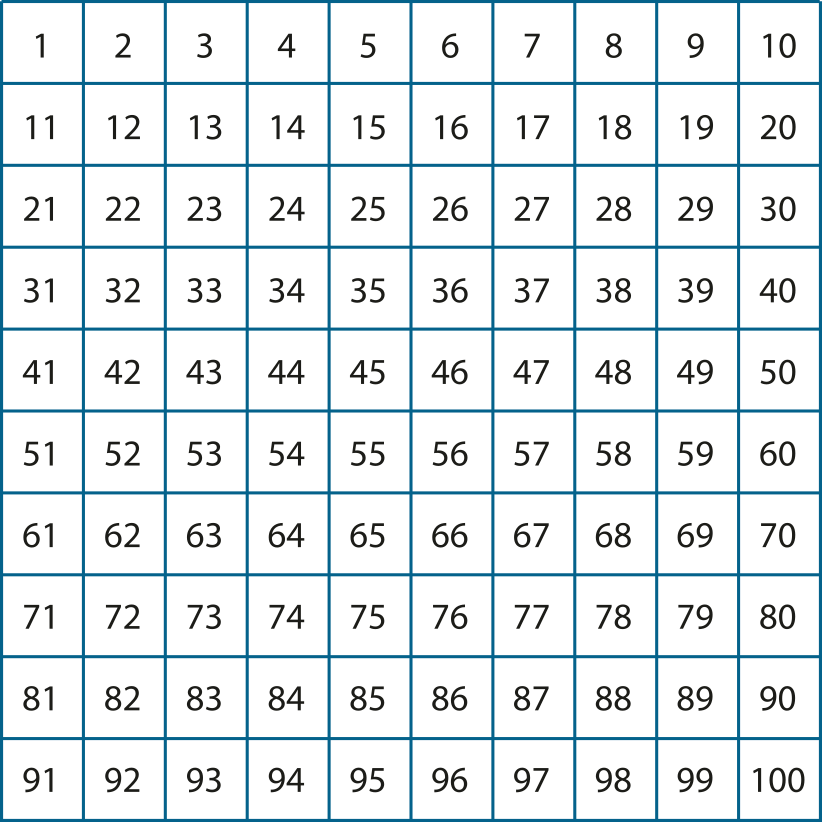 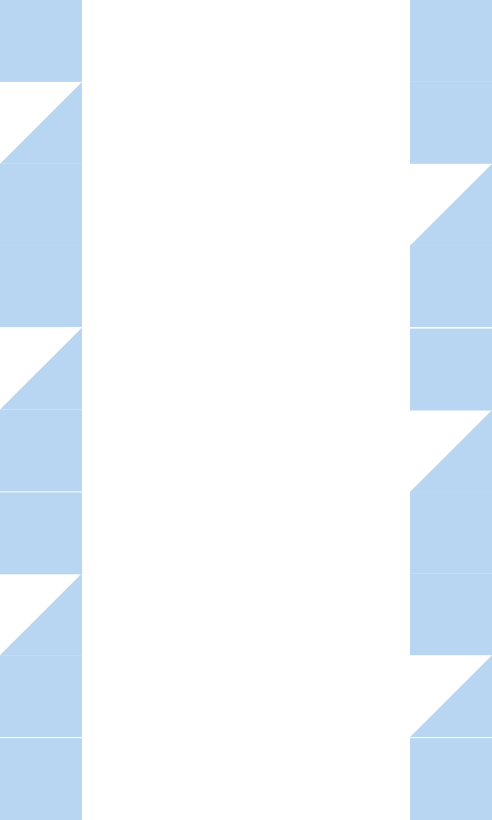 [Speaker Notes: Use a hundred square to find the common multiples of ‘3‘ and ‘5‘.]
2.21 Properties of factors and multiples	Step 5:6
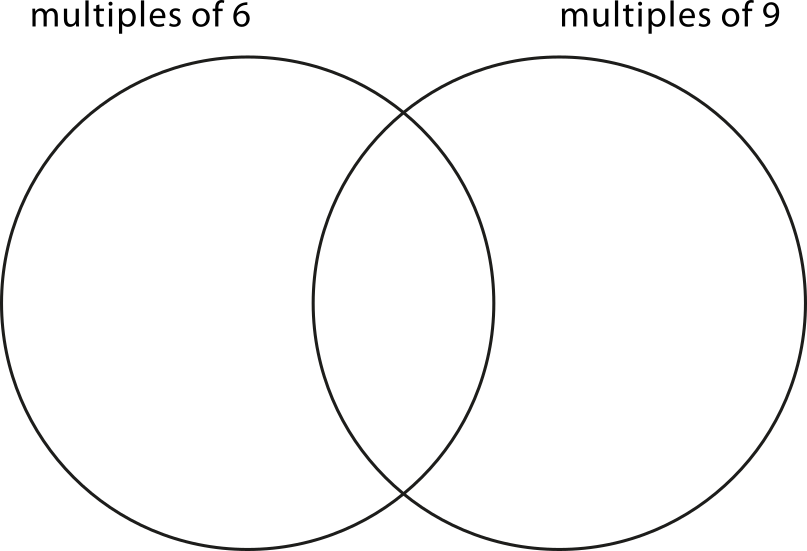 12
9
25
18
42
36
54
64
360
45
63
48
24
630
72
27
480
63
12
25
9
72
18
27
630
64
24
480
42
48
360
54
45
36
[Speaker Notes: Sort the numbers into multiples of ‘6‘, multiples of ‘9‘, both or neither.
What do you notice about numbers in the intersection? Are they odd or even?]
2.21 Properties of factors and multiples	Step 5:6
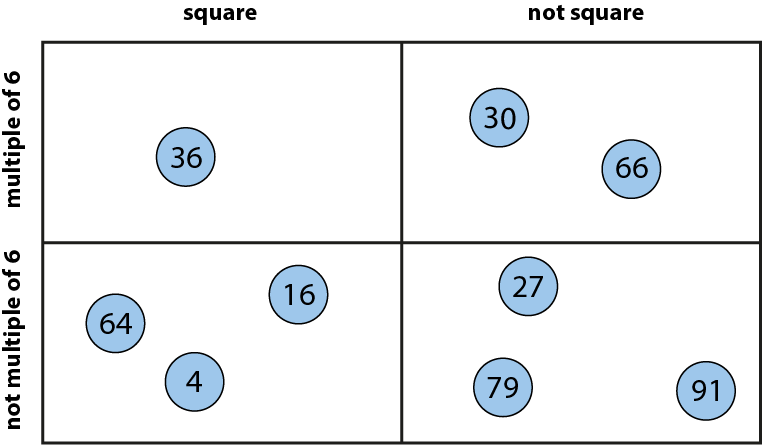 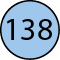 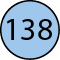 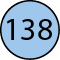 [Speaker Notes: The numbers are sorted so that they are in the sections with the correct labels. One number is in the wrong place. Which number is it and why?]
2.21 Properties of factors and multiples	Step 6:1
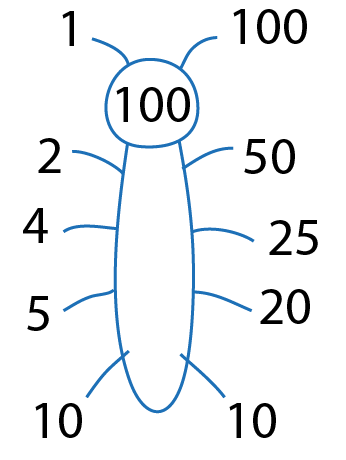 [Speaker Notes: List the factor pairs of ‘100‘.]
2.21 Properties of factors and multiples	Step 6:1
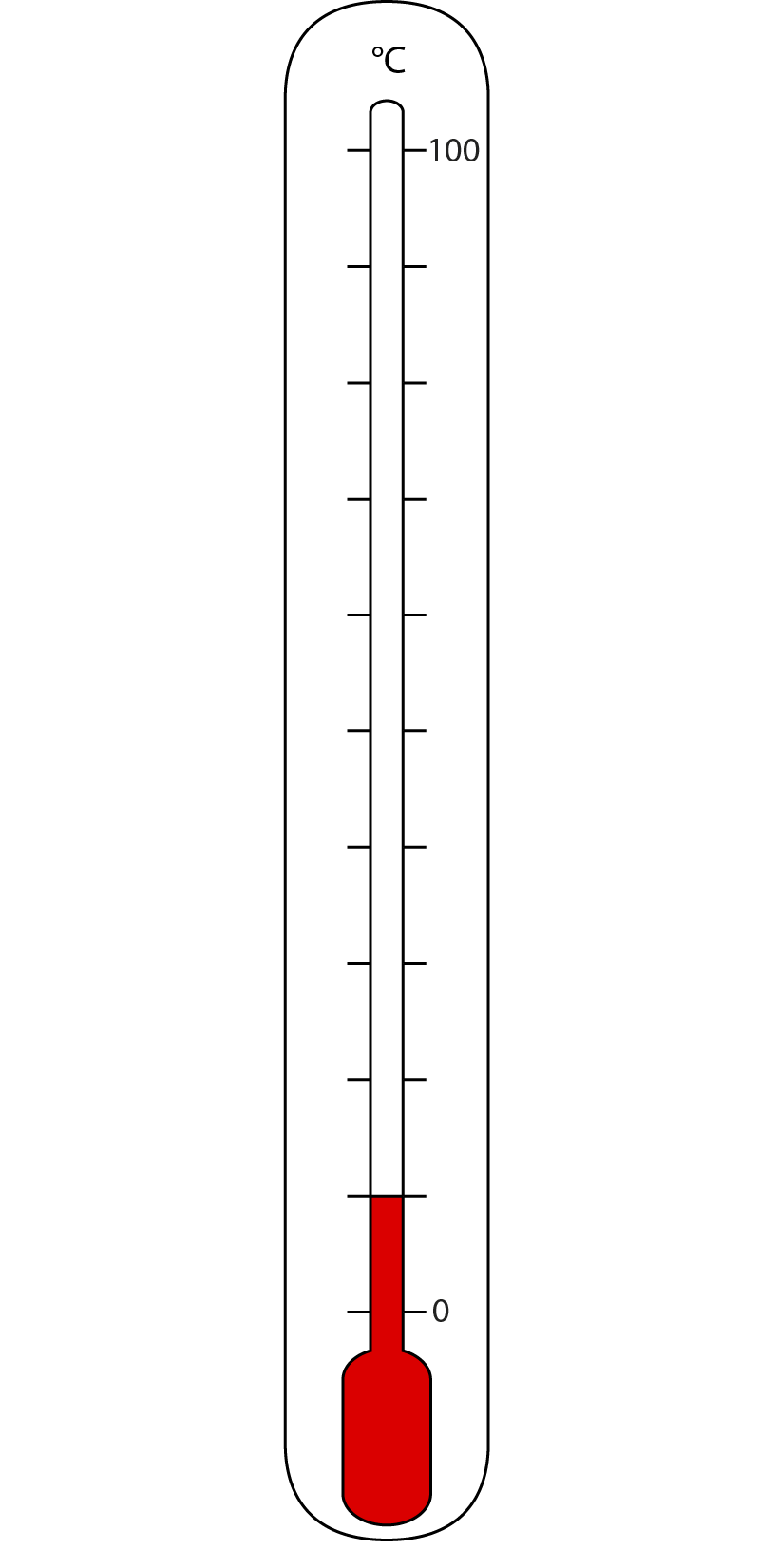 [Speaker Notes: What is the temperature shown on this thermometer?
There are ’10’ intervals on the thermometer. We know that ‘10‘ and ‘10‘ are factor pairs of ‘100‘, so there are ’10’ intervals of ‘10‘. The temperature is 10˚C.]
2.21 Properties of factors and multiples	Step 6:1
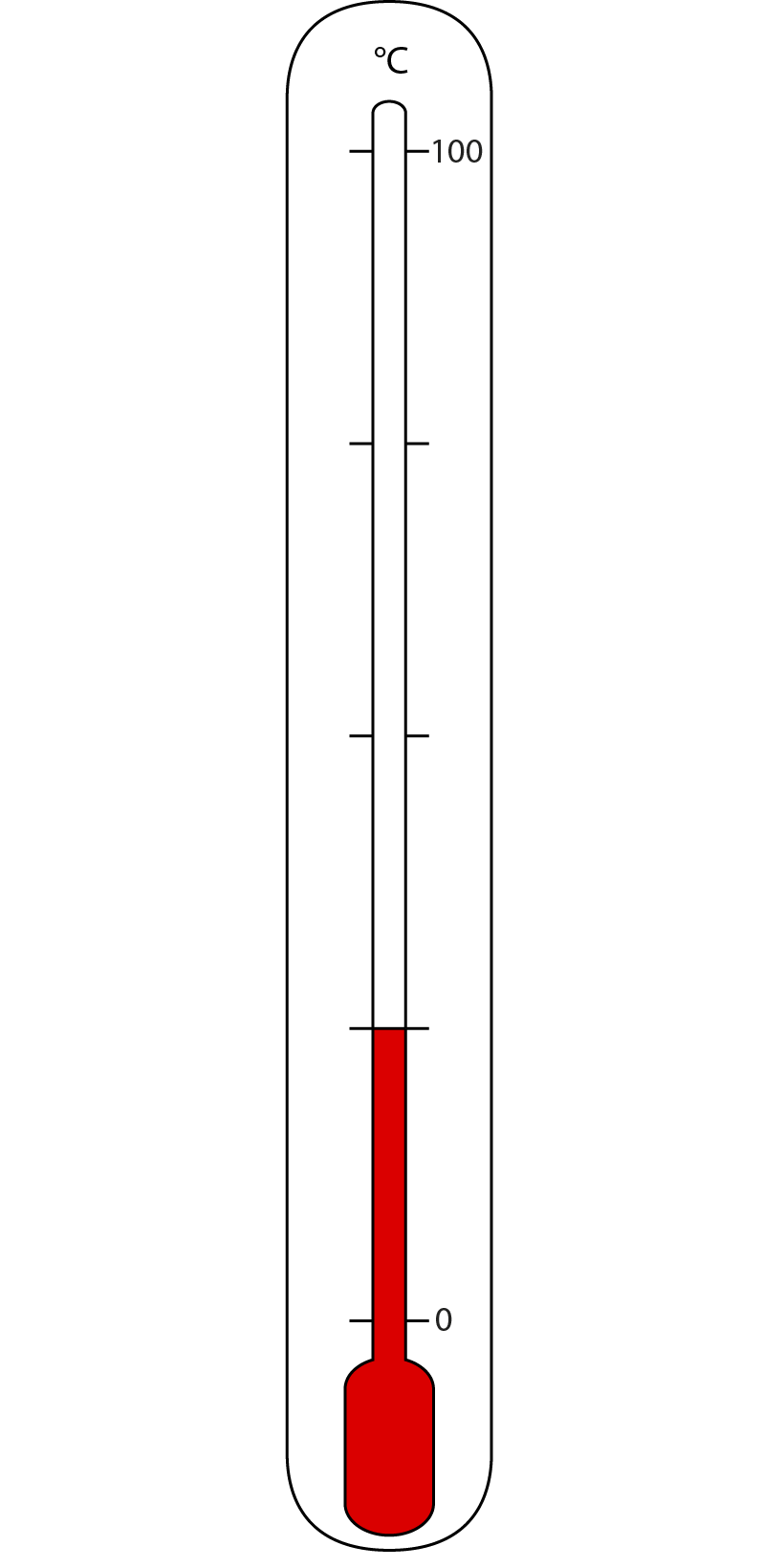 [Speaker Notes: What is the temperature shown on this thermometer?
There are ‘4’ intervals on the thermometer. We know that ‘4‘ and ‘25‘ are factor pairs of ‘100‘, so there are ‘4’ intervals of ‘25‘. The temperature is 25˚C.]